Sabit protezler
kronlar-köprüler 
tamamen plastik esaslı malzemeler (jaket kronlar)
tam metal kronlar
veneer kron-köprü protezleri
metal altyapılı kron-köprü protezleri 
tam seramik kron-köprü protezleri
parsiyel kronlar 
laminate uygulamaları
inley-onley
post-core
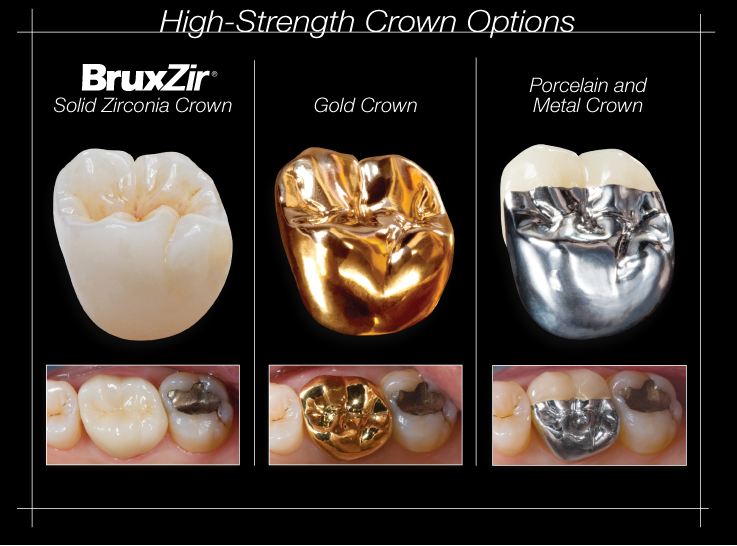 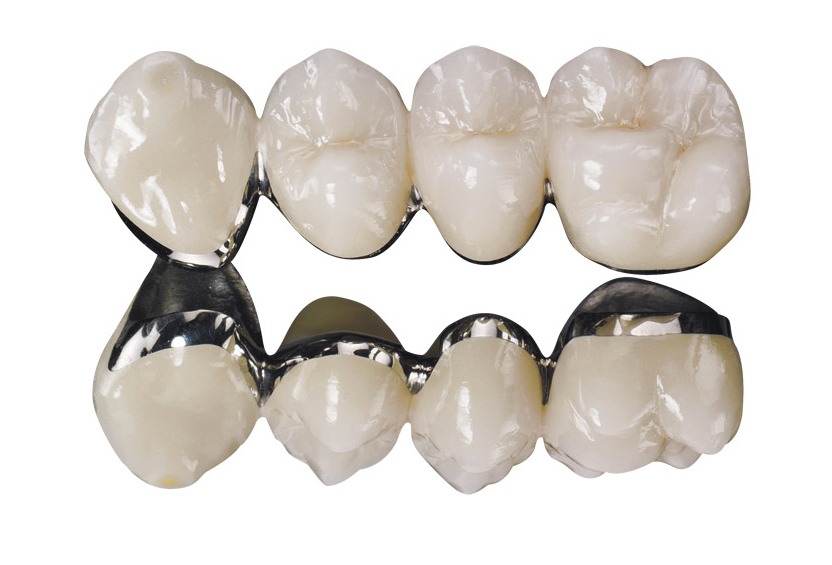